Semantisatieverhaal B:Weet je wat mijn nichtje van 10 maanden oud heeft gedaan? Ze had een duploblokje ingeslikt. Ja echt! Kleine kinderen stoppen van alles in hun mond. De meest uiteenlopende spullen, de meest verschillende spullen, stopt een klein kind in zijn mond. Knikkers, muntjes, haarclipjes en dus ook duplo. Een klein voorwerp poept een kind wel weer uit. Dat komt wel bij de bestemming, de wc! De bestemming is de plaats waar iets of iemand heengaat. Poep heeft als eindbestemming de wc. Maar een groot voorwerp kan stranden in de darmen. Het kan vastlopen. Als het vastgelopen is, blokkeert het de darm en krijgt het kind buikpijn. Een blokkade is een afsluiting van een doorgang. De poep kan dan ook niet meer door de darmen. Naar schatting, dat betekent ongeveer, gaan zo’n 1000 kinderen per jaar naar een dokter met zo’n blokkade. Ouders hopen dat de dokter het ingeslikte voorwerp vlot kan trekken zodat de blokkade wordt opgelost. Vlot trekken betekent zo trekken dat het niet meer vastzit. Maar weet je wat de meeste dokters zeggen wat je moet doen? Meteen je kind ontbijtkoek laten eten als het iets van goederen heeft ingeslikt. Als het spullen heeft ingeslikt. Er komt dan een laagje ontbijtkoek om het voorwerp en dat glijdt gemakkelijk door de darm. Zo zal het niet zo snel stranden en voor een blokkade zorgen. Zo win je, zo bespaar je, daarmee een bezoekje aan de dokter of het ziekenhuis. Het is even tijdrovend, het kost veel tijd, je kind zo veel mogelijk ontbijtkoek te laten eten, maar goed….het werkt! Je kunt goed variëren met ontbijtkoek, want er is zoveel variatie te koop. Er zijn veel verschillen in soorten ontbijtkoek. Je kunt er goed mee variëren. Dat maakt het eten van veel ontbijtkoek minder vervelend. Mijn nichtje heeft na 5 dagen het duploblokje uitgepoept. Gelukkig!! Heb jij als klein kind wel eens iets per ongeluk ingeslikt?
B
[Speaker Notes: de blokkade = de afsluiting van een doorgang
winnen = besparen
naar schatting = ongeveer
stranden = vastlopen
uiteenlopend = verschillend
variëren = verschillen
de goederen = de spullen
de bestemming = de plaats waar iets of iemand heengaat
vlot trekken = zo trekken dat het niet meer vastzit
tijdrovend = wat veel tijd kost]
Mariët Bolding-KosterGerarda Das
Mandy Routledge
Francis Vrielink
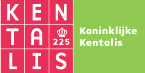 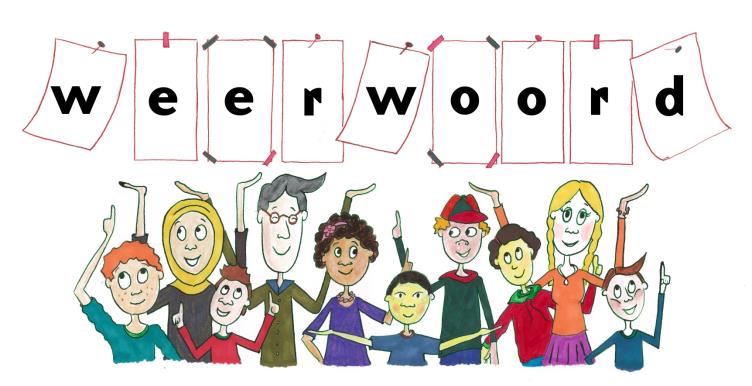 Week 13 – 30 maart 2021
Niveau B
uiteenlopend
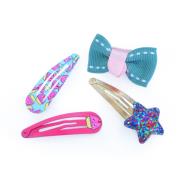 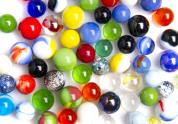 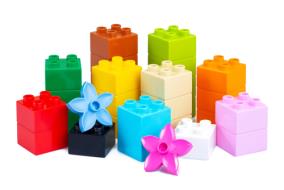 de bestemming
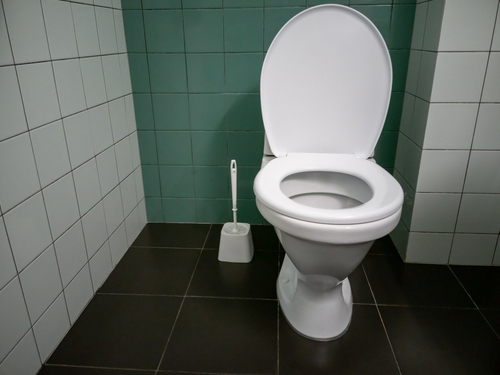 stranden
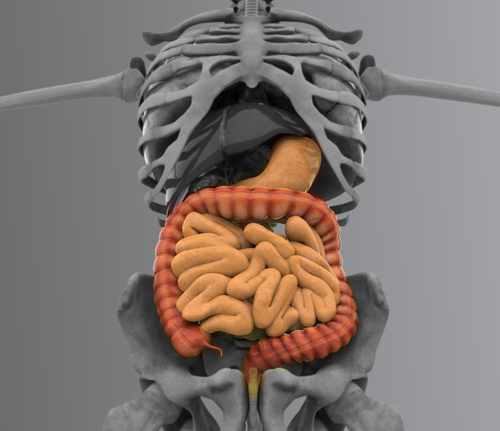 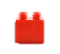 de blokkade
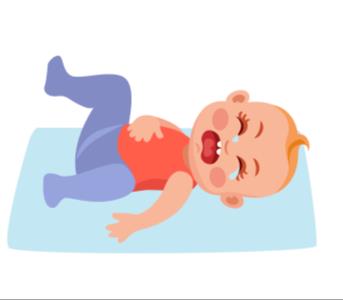 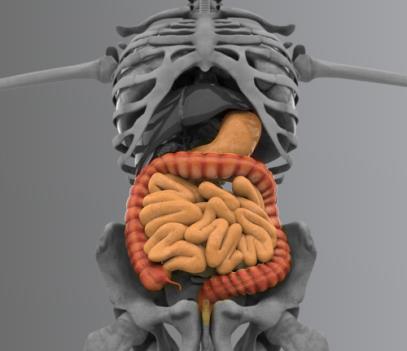 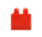 naar schatting
1000
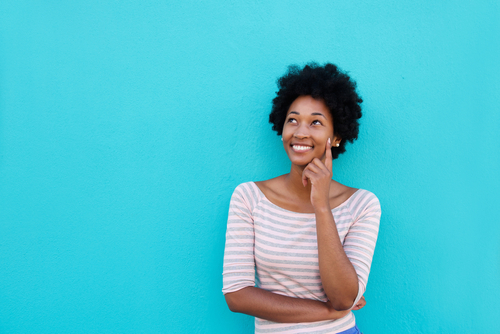 vlot trekken
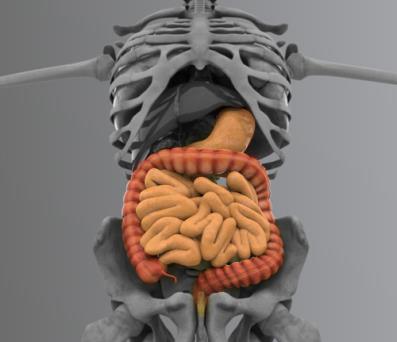 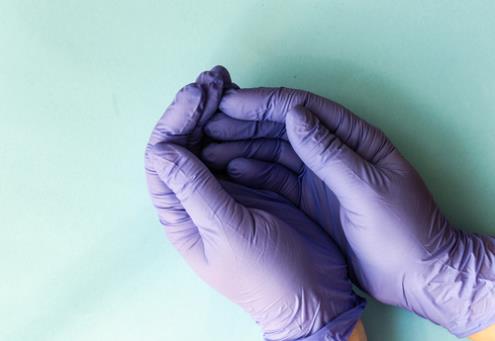 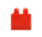 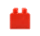 de goederen
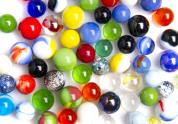 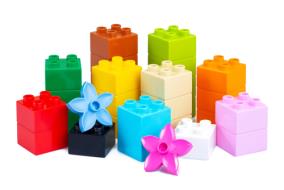 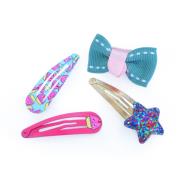 winnen
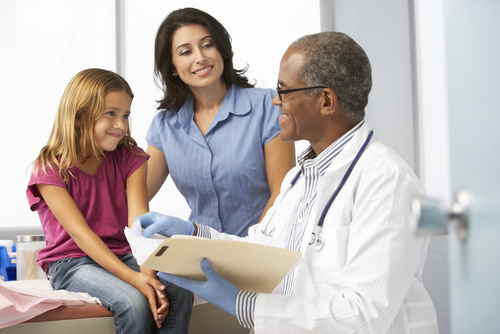 tijdrovend
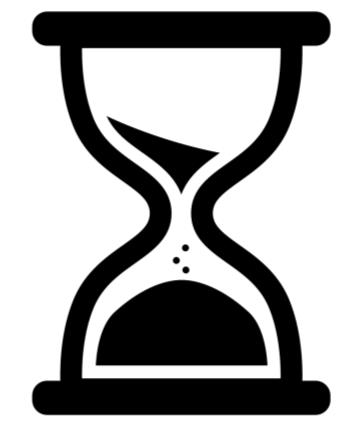 variëren
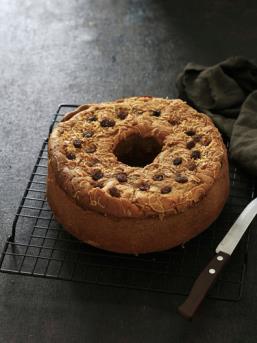 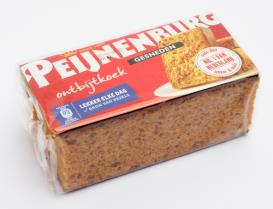 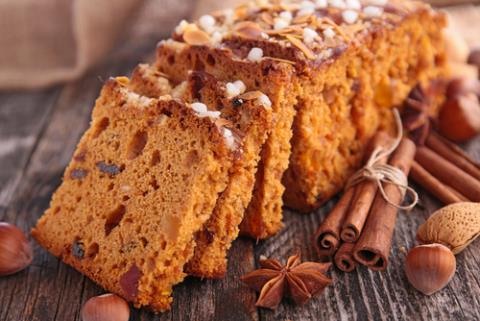 Op de woordmuur:
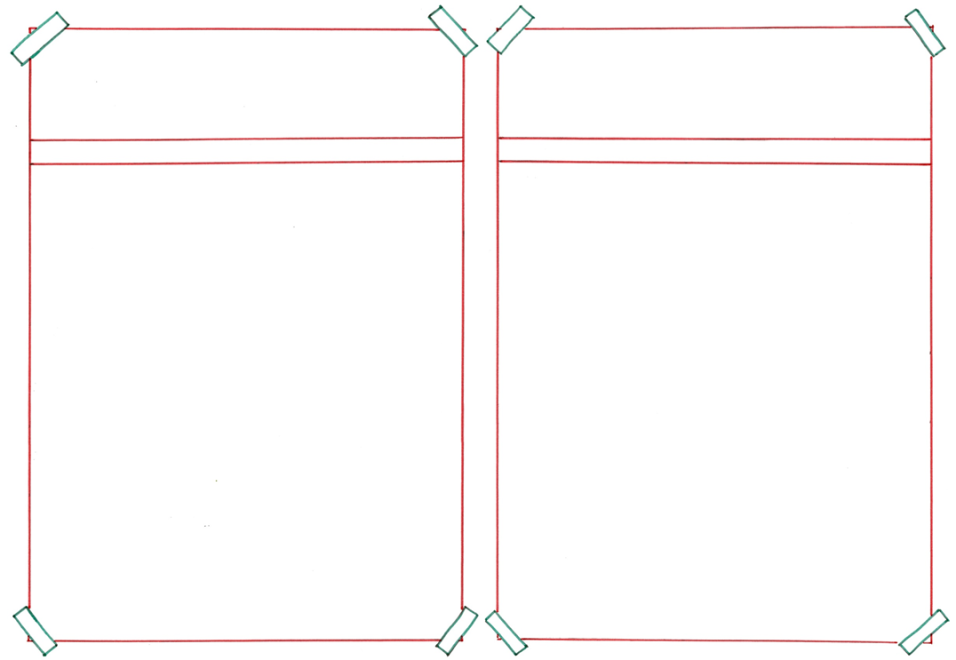 het beginpunt
de bestemming
= de plaats waar iets of iemand heengaat 
 
 
 
 
  


De bestemming is uiteindelijk het toilet.
= het startpunt, de plek waar het begint
 
 
 
 
   

Het beginpunt is je mond.
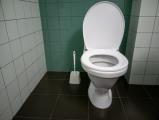 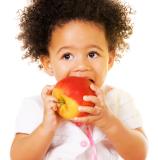 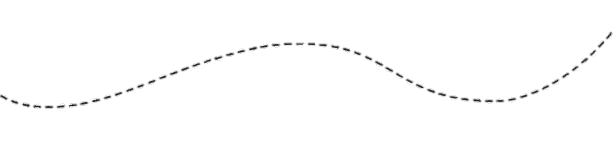 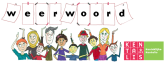 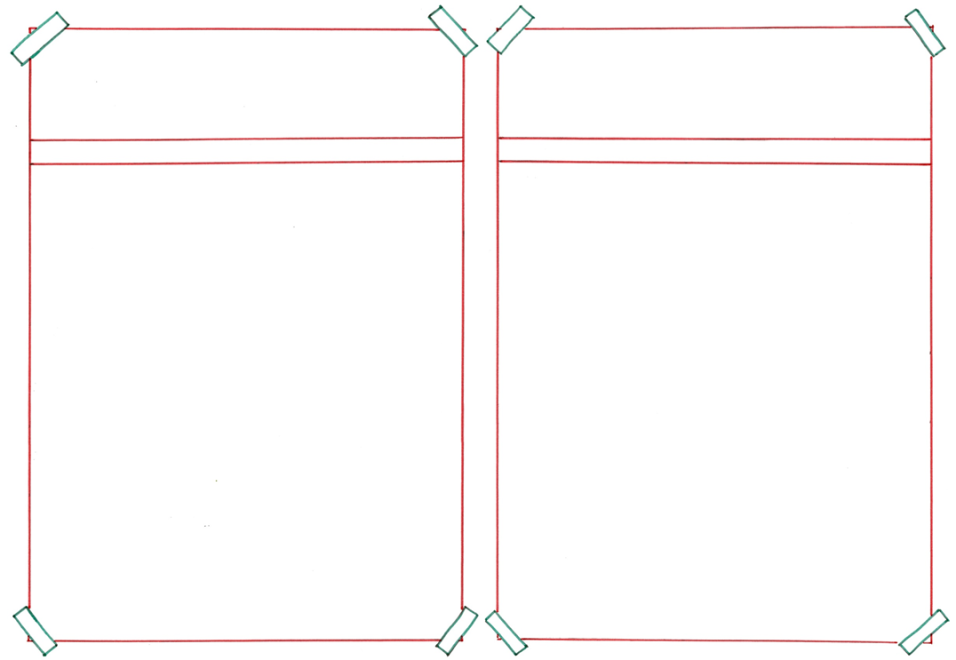 tijdrovend
tijdbesparend
= wat veel tijd scheelt, het kost minder tijd
 
 
 
       Als je elke avond je spullen klaarlegt voor de volgende dag, is dat een tijdbesparende actie voor de volgende ochtend.
= wat veel tijd kost

 
 
 
 

   Zorgen dat je kind veel ontbijtkoek eet, kan een tijdrovende klus zijn.
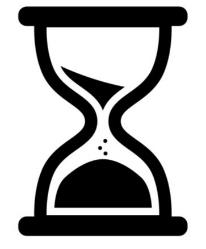 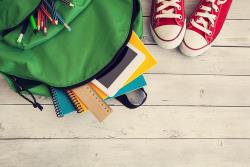 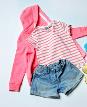 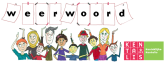 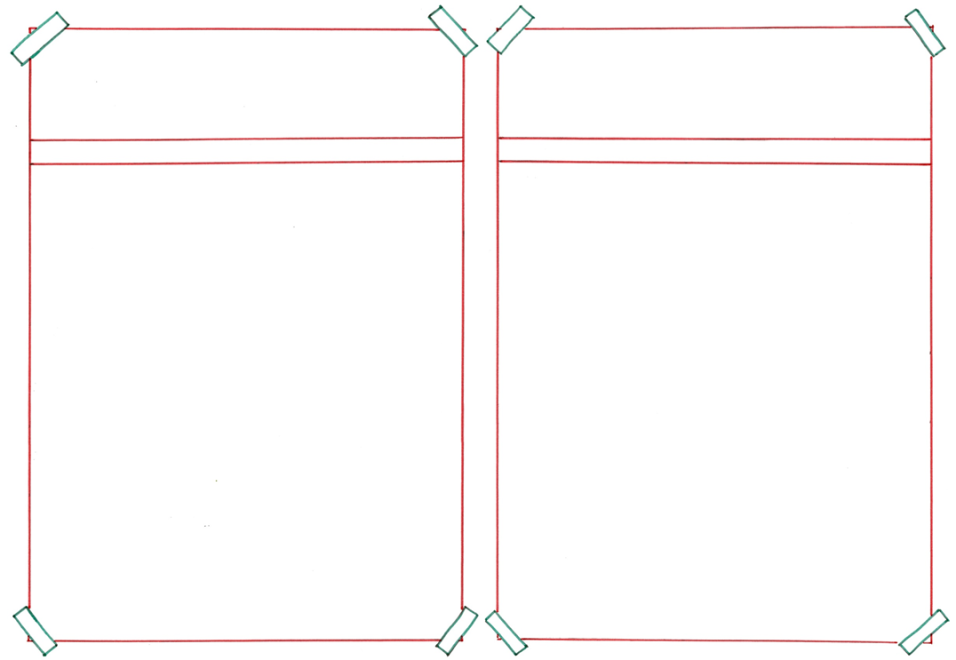 hetzelfde
uiteenlopend
=  niet uiteenlopend
 
 
 


       
Als het regent is het effect niet uiteenlopend maar altijd hetzelfde: je wordt nat.
= verschillend

 
 
 
 

   Jonge kinderen slikken uiteenlopende dingen in.
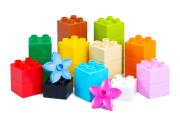 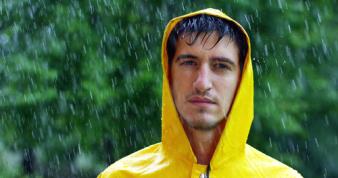 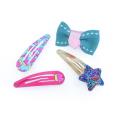 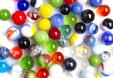 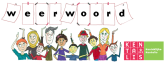 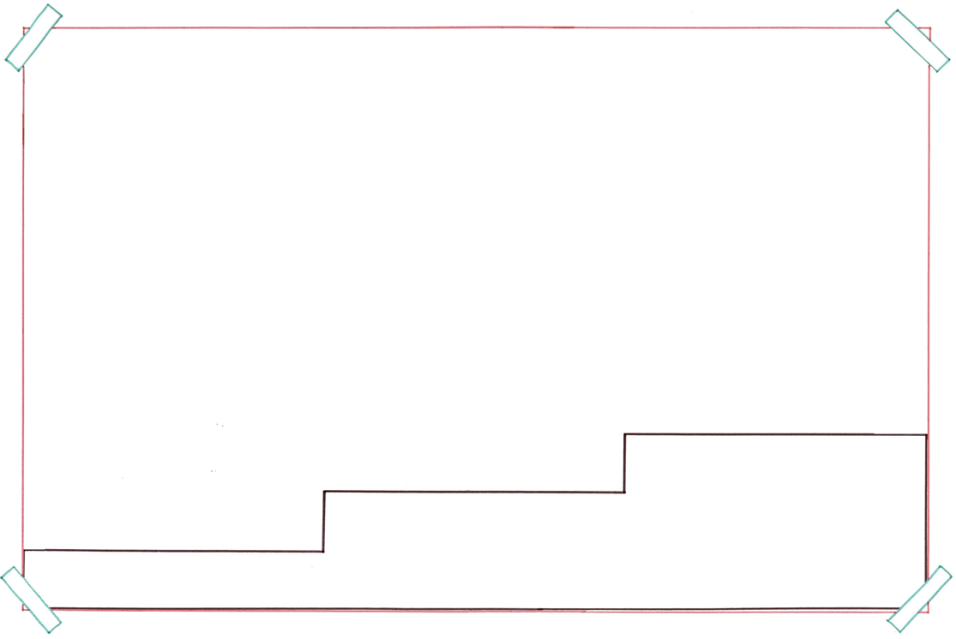 Wanneer er speelgoed strandt in de darmen, kan dit de darm blokkeren. Een dokter kan het weer vlot trekken en de blokkade oplossen.
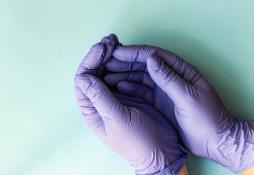 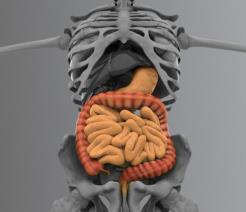 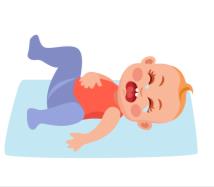 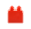 vlot
de
trekken
blokkade
= zo trekken dat het niet meer vast zit
stranden
= de afsluiting van een doorgang
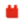 = vastlopen
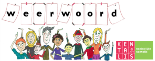 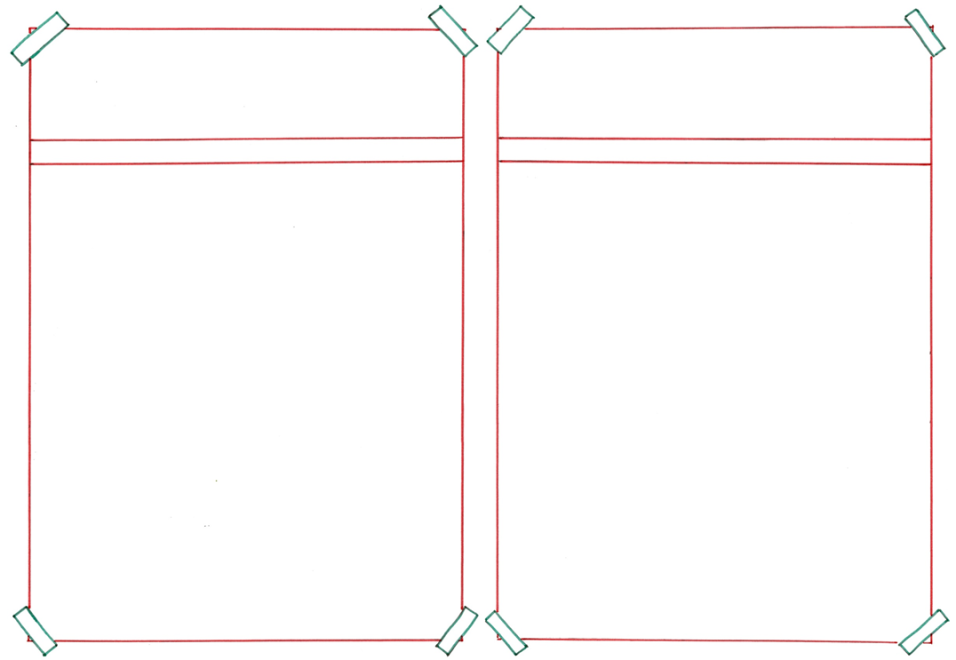 naar
exact
schatting
= precies 
 
 
 
    


    Er zijn exact 2 knikkers ingeslikt door het kind.
= ongeveer

 
 
 
 
   Er gaan naar schatting 1000 kinderen per jaar naar de dokter omdat ze iets hebben ingeslikt.
1000
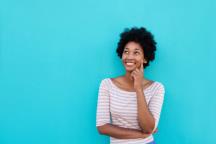 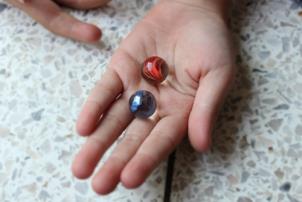 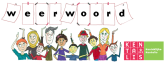 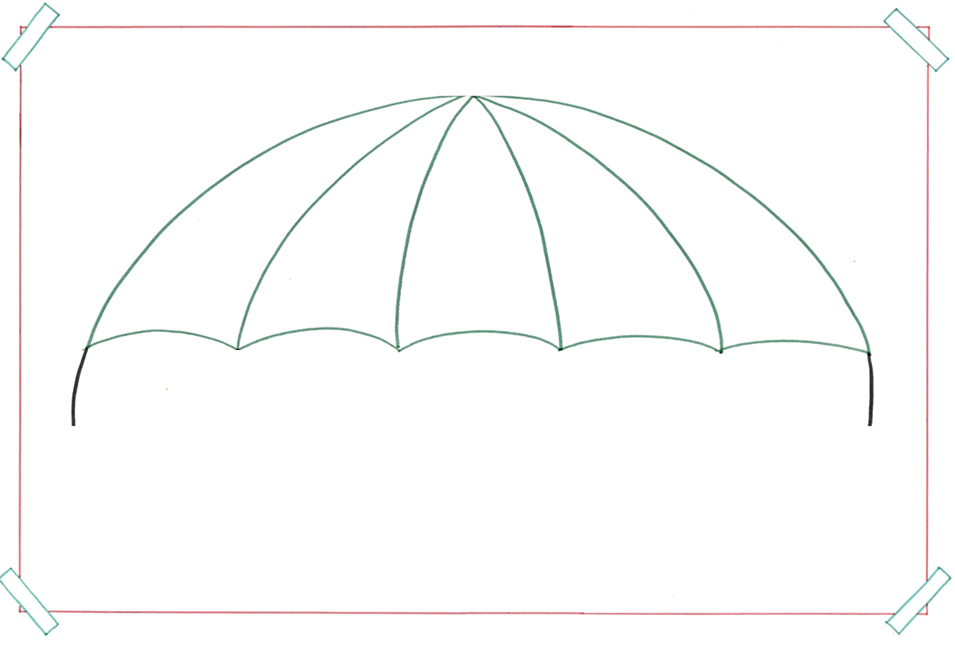 de goederen
= de spullen
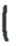 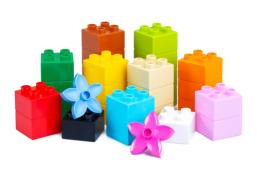 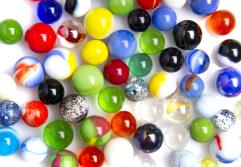 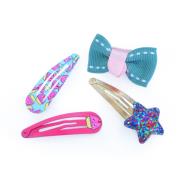 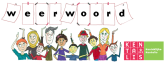 variëren= verschillen


Je kunt goed variëren met ontbijtkoek, want er is zoveel variatie te koop.
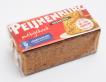 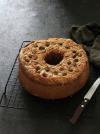 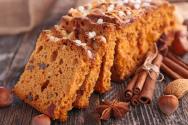 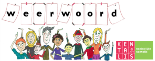 winnen= besparen


Als je je kind ontbijtkoek laat eten, win je daarmee een bezoekje aan de huisarts.
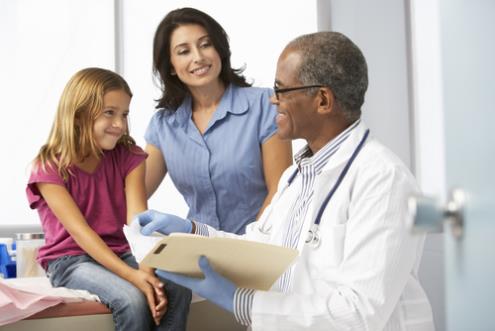 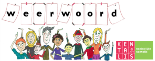